КОМПЛЕКС ГОРОДСКОГО
ХОЗЯЙСТВА МОСКВЫ
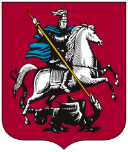 БЛАГОУСТРОЙСТВО ПРОГУЛОЧНОЙ ЗОНЫ
ПОСЕЛЕНИЕ МИХАЙЛОВО-ЯРЦЕВСКОЕ 2020 ГОД
КОМПЛЕКС ГОРОДСКОГО
ХОЗЯЙСТВА МОСКВЫ
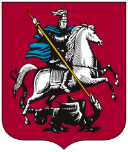 Администрацией поселения Михайлово-Ярцевское на 2020 год запланировано благоустройство территории, прилегающей к первой в ТиНАО стартовой реновационной площадке
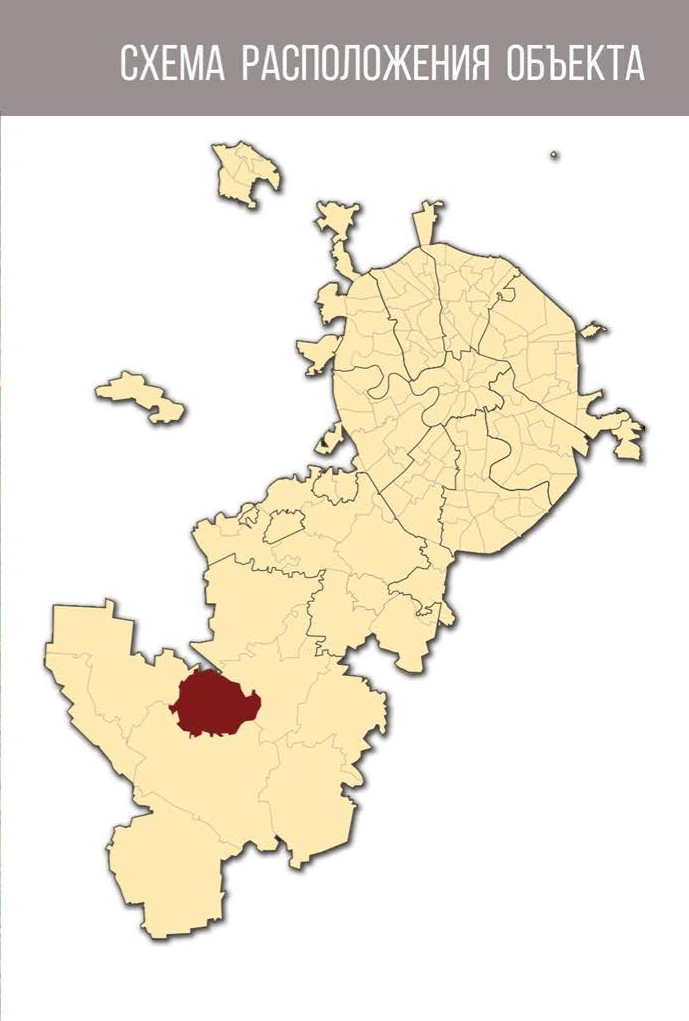 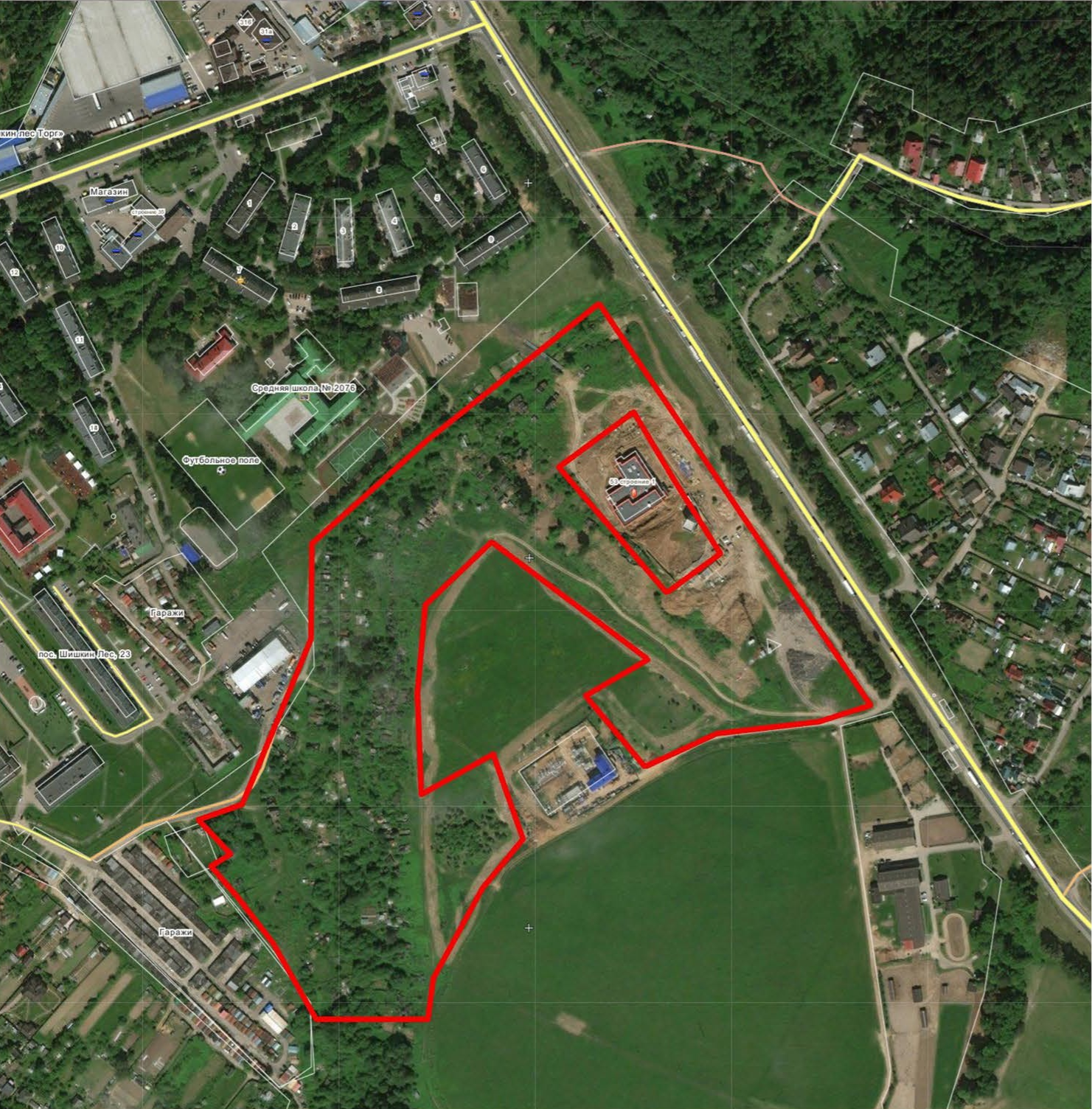 ОБЩАЯ СХЕМА БЛАГОУСТРОЙСТВА ТЕРРИТОРИИ ПЛОЩАДЬЮ 15 Га поселение МИХАЙЛОВО-ЯРЦЕВСКОЕ
КОМПЛЕКС ГОРОДСКОГО
ХОЗЯЙСТВА МОСКВЫ
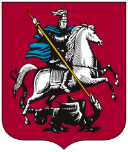 Благоустраиваемая территория расположена в непосредственной близости к реновационной площадке по адресу: п.Шишкин Лес, влд. 9 к. 1.
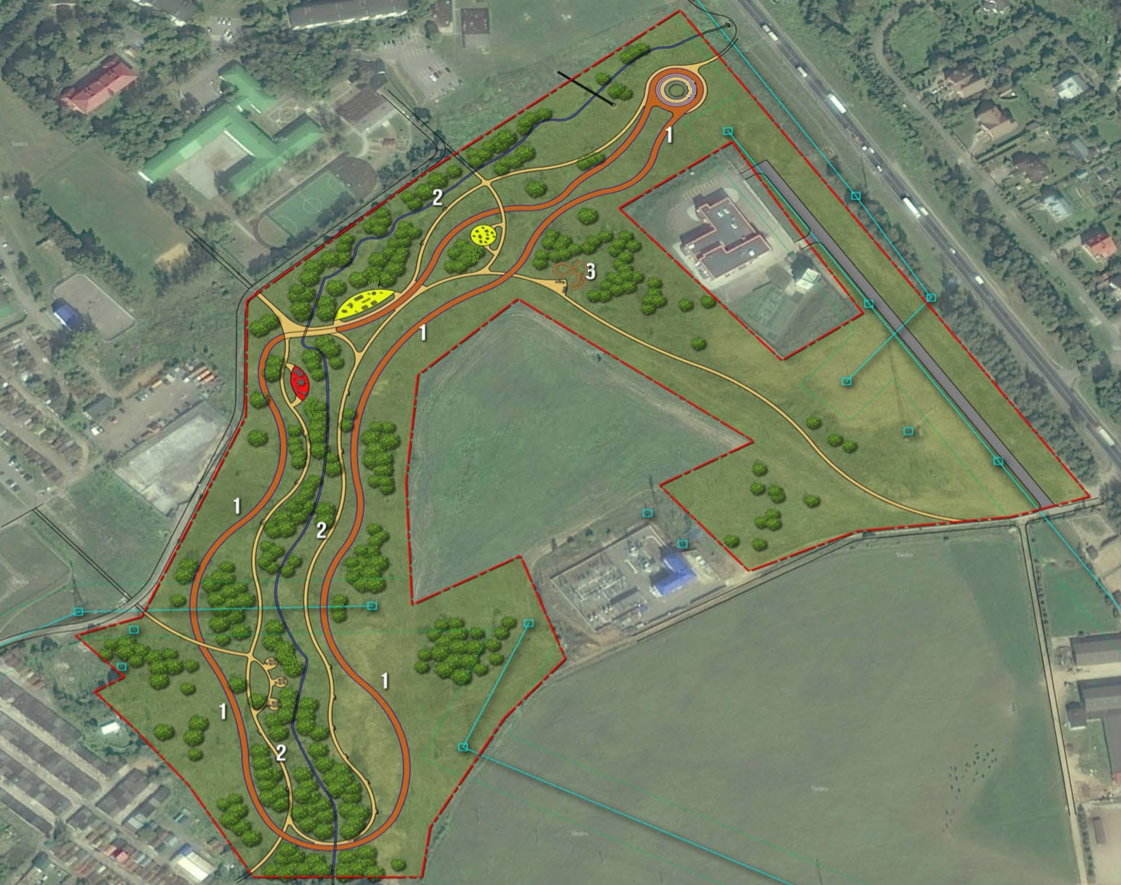 - По рассматриваемой территории протекает ручей «Вздериножка» , являющийся притоком реки «Пахра».

- Данное общественное пространство будет оборудованная безопасными пешеходными маршрутами и объектами спортивной активности (лыжнороллерная трасса, велодорожки, памп трек).
4
62,00
Б
16,15
А
1
Условные обозначения:
1. ЛЫЖНОРОЛЛЕРНАЯ ТРАССА
2. ПРОГУЛОЧНЫЙ МАРШРУТ
3. ПАМП ТРЕК
КОМПЛЕКС ГОРОДСКОГО
ХОЗЯЙСТВА МОСКВЫ
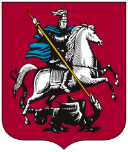 Графическое изображение лыжнороллерной трассы
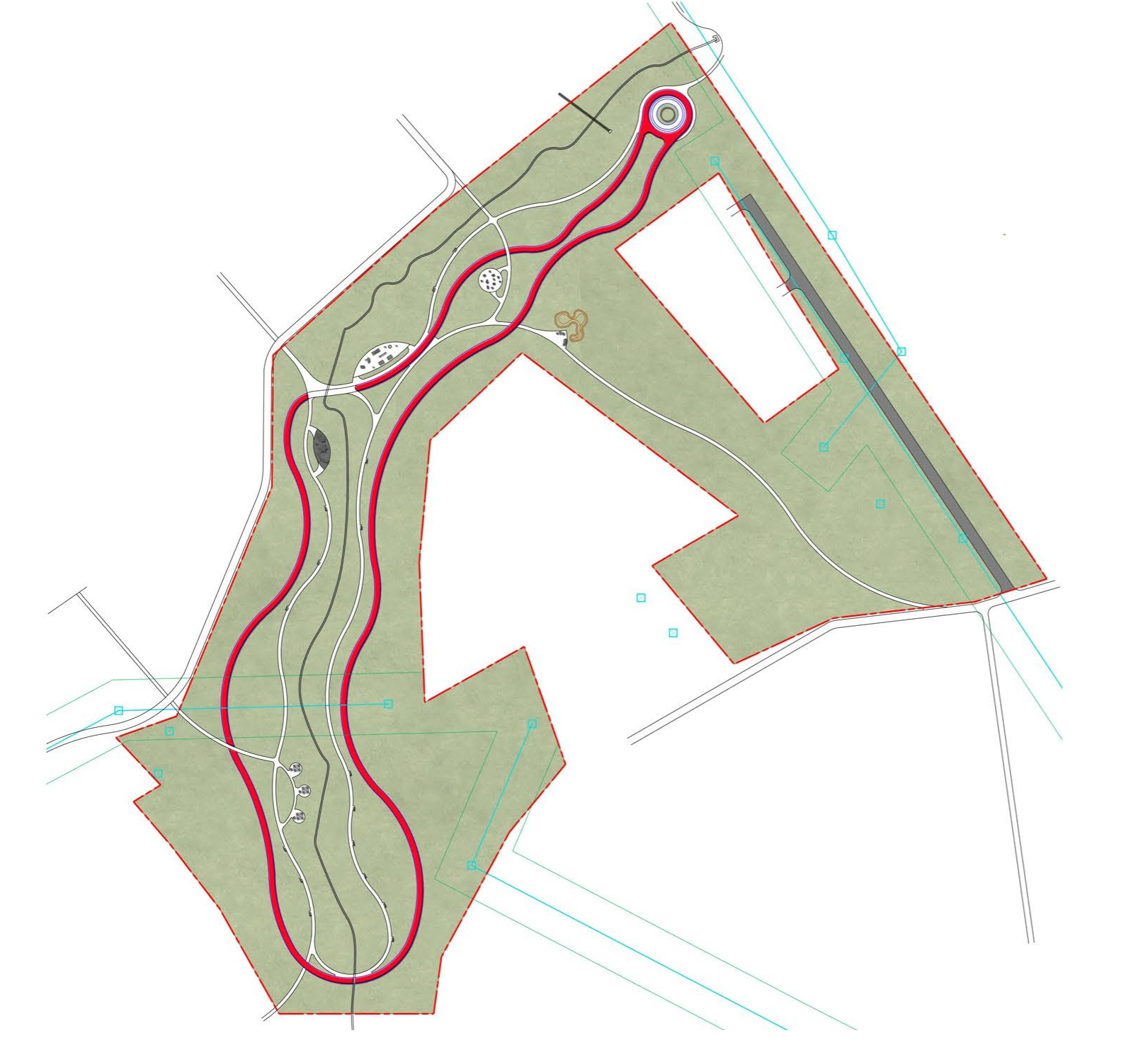 Лыжнороллерная трасса общей площадью 6 000 кв.м выполнена из цветного асфальтового покрытия.


Протяженность трассы - 1 715 п.м

Ширина - 3,5 м
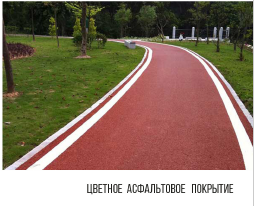 КОМПЛЕКС ГОРОДСКОГО
ХОЗЯЙСТВА МОСКВЫ
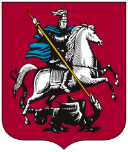 Графическое изображение прогулочного маршрута
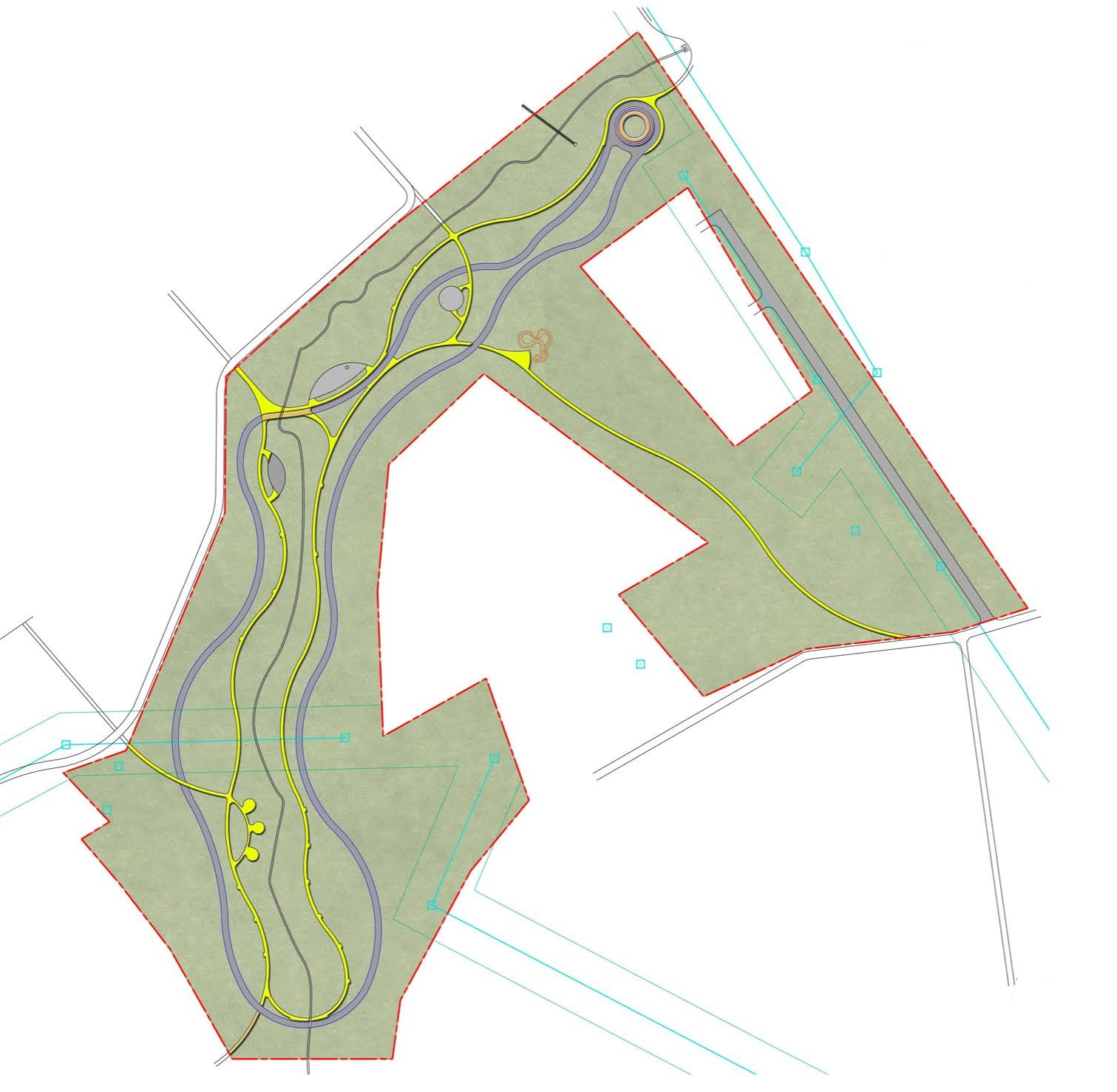 Прогулочная зона общей площадью 7 200 кв.м выполнена из асфальтового покрытия.

Протяженность - 2 000 п.м
Ширина - 3 м
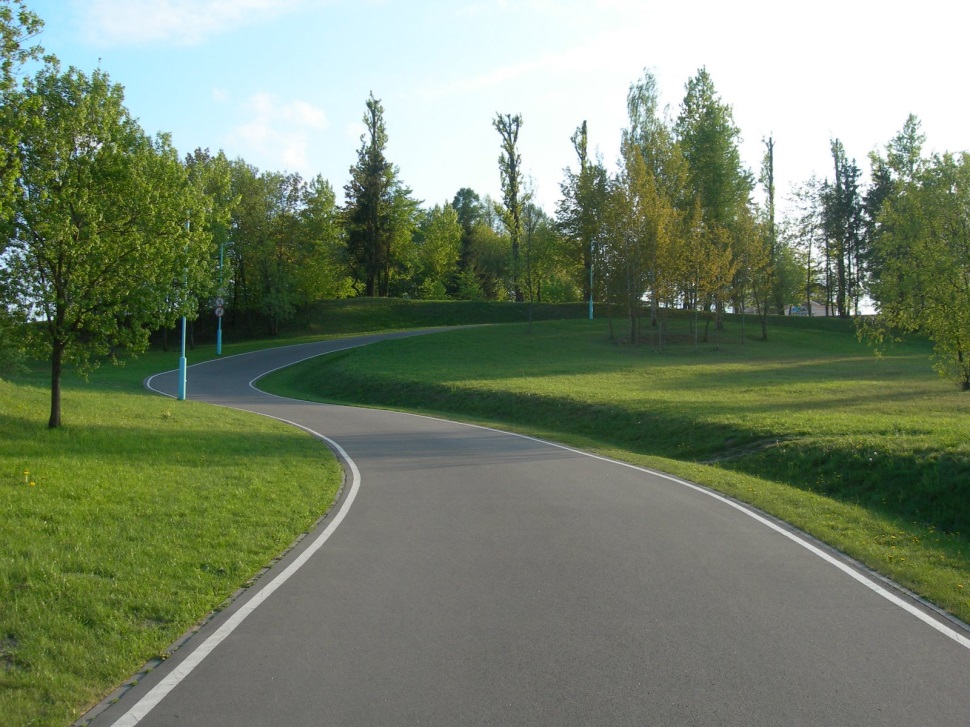 Данная зона оборудована безопасными пешеходными маршрутами с учетом основных транзитных направлений и точек притяжения.
КОМПЛЕКС ГОРОДСКОГО
ХОЗЯЙСТВА МОСКВЫ
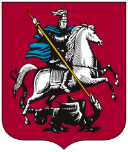 ПАМП ТРЕК
Памп трек - популярный спортивный объект современной городской инфраструктуры, трасса с перекатами и поворотами для езды на велосипедах, скейтах, роликах и самокатах.
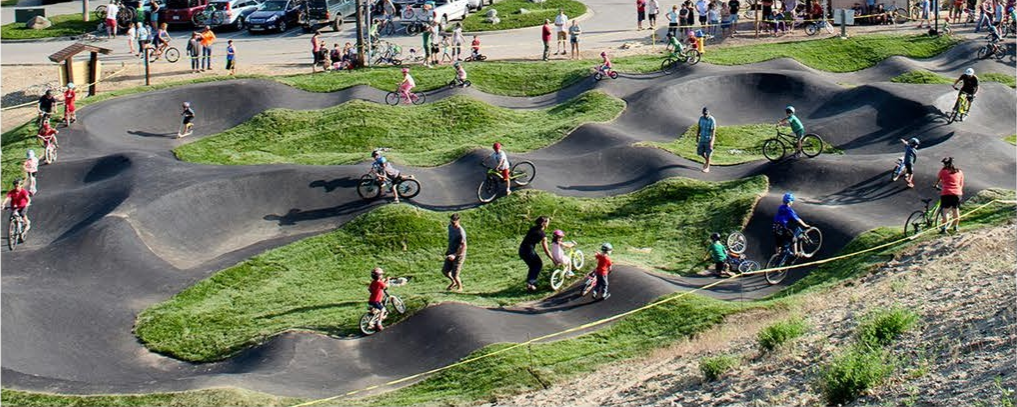 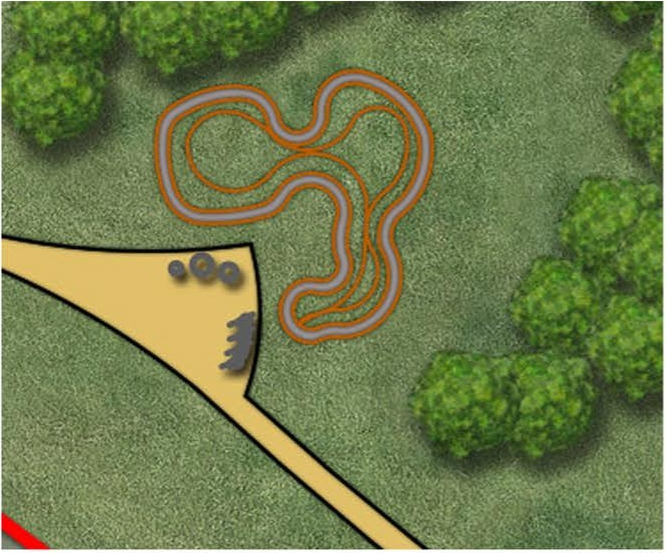 Данным спортивным сооружением будут пользоваться не только спортсмены и молодежь, но будут приходить и смотреть на катание жители города. Данное направление формирует у молодежи силу воли, внимание, выдержку, координацию и уверенность в себе.
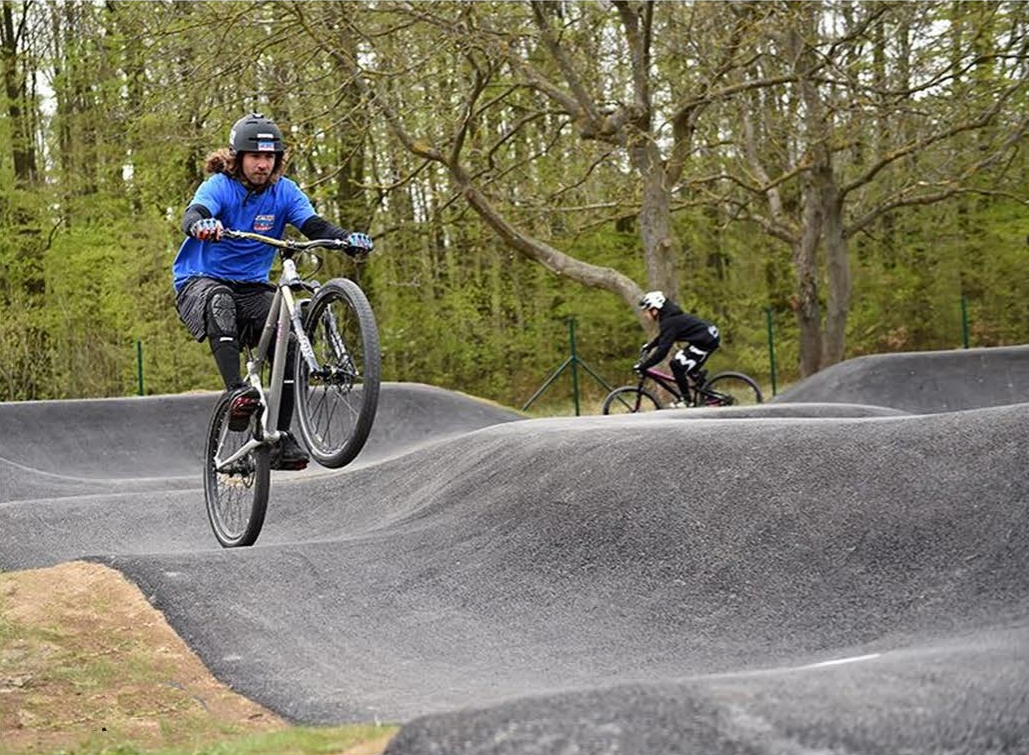 Специализированная трасса выглядит как арт объект.
КОМПЛЕКС ГОРОДСКОГО
ХОЗЯЙСТВА МОСКВЫ
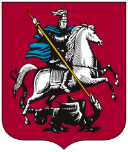 Варианты решений уличного освещения 
и малых архитектурных форм (скамьи и урны)
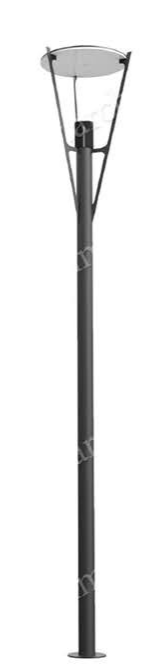 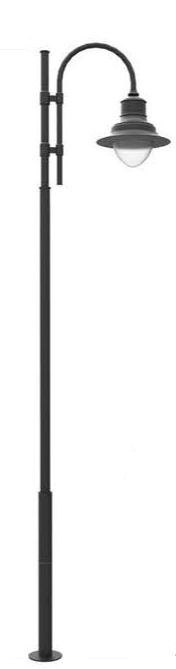 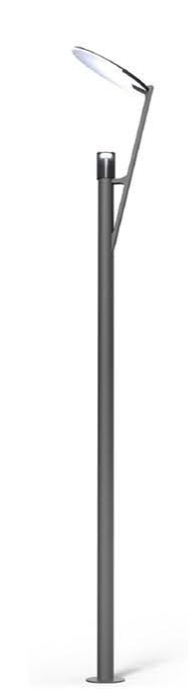 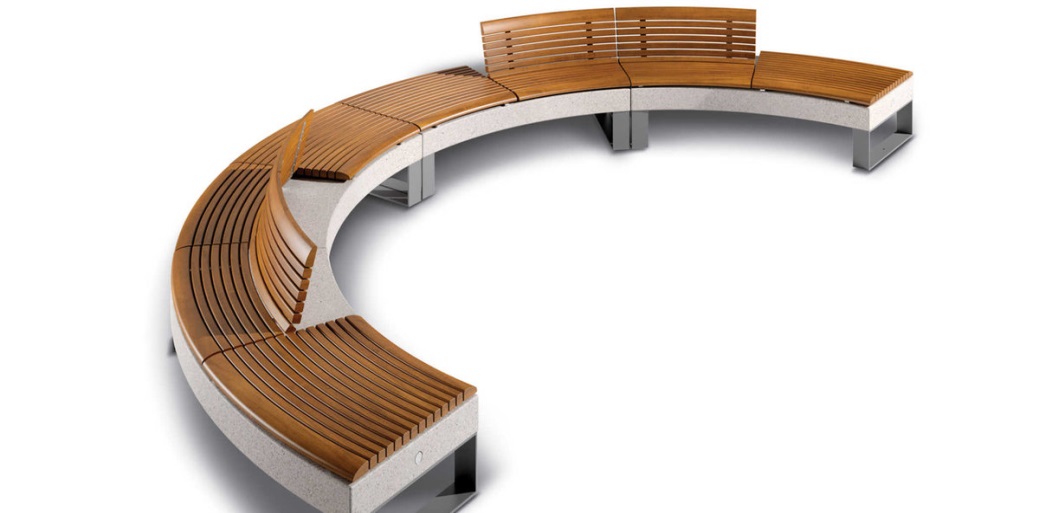 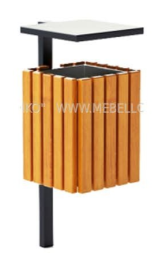 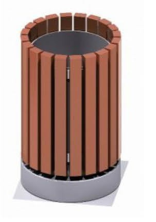 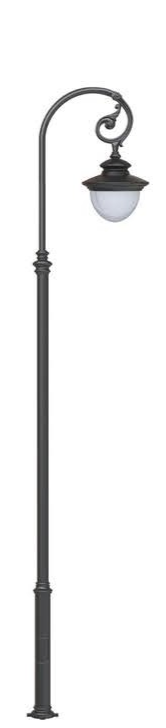 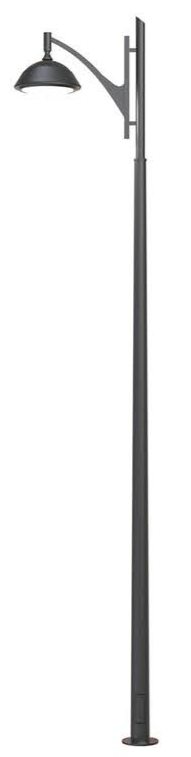 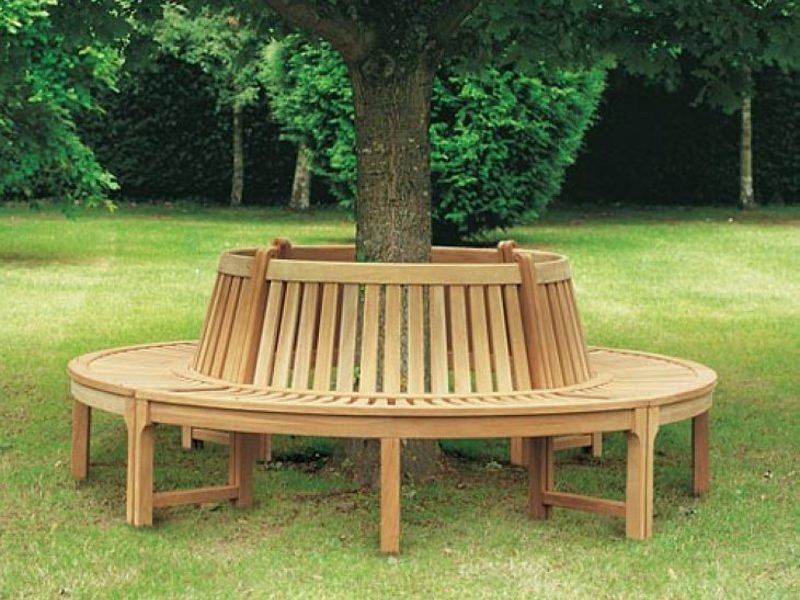 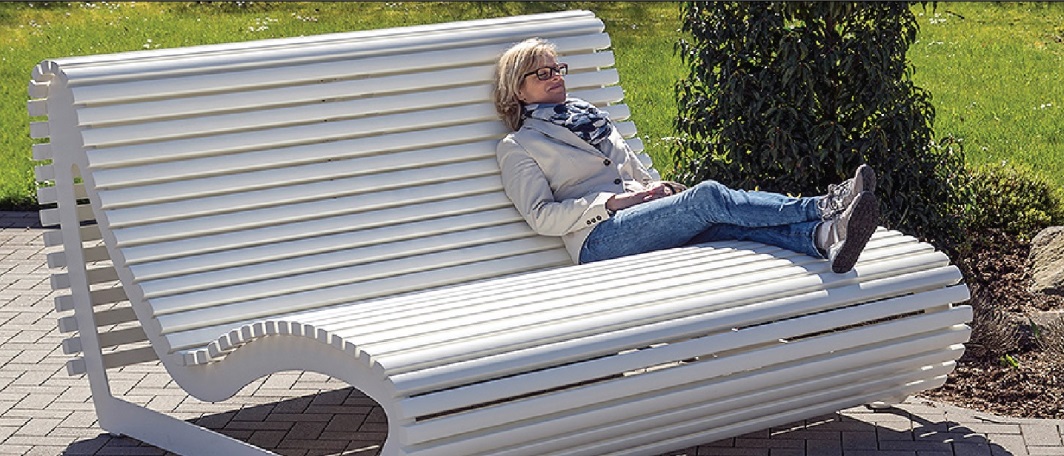 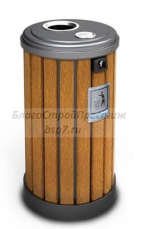 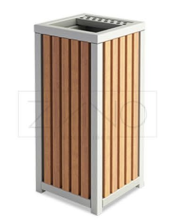 КОМПЛЕКС ГОРОДСКОГО
ХОЗЯЙСТВА МОСКВЫ
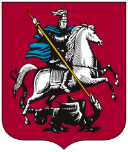 ОБЪЕМЫ РАБОТ ПО РАЗВИТИЮ территории,
прилегающей к пос.Шишкин Лес поселения Михайлово-Ярцевское
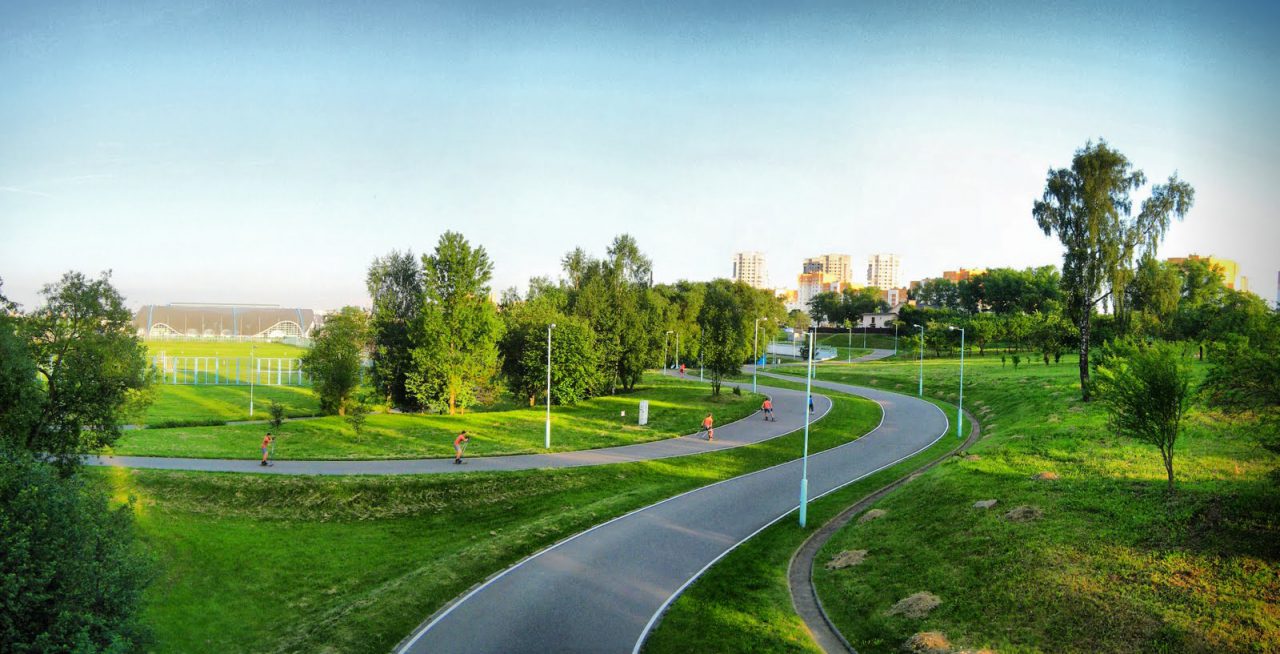 устройство 
12 тыс.кв.м.
асфальтобетонного покрытия
установка 114 опор освещения
устройство 
60 тыс.кв.м
газонных покрытий
установка 
80 лавочек
80 урн
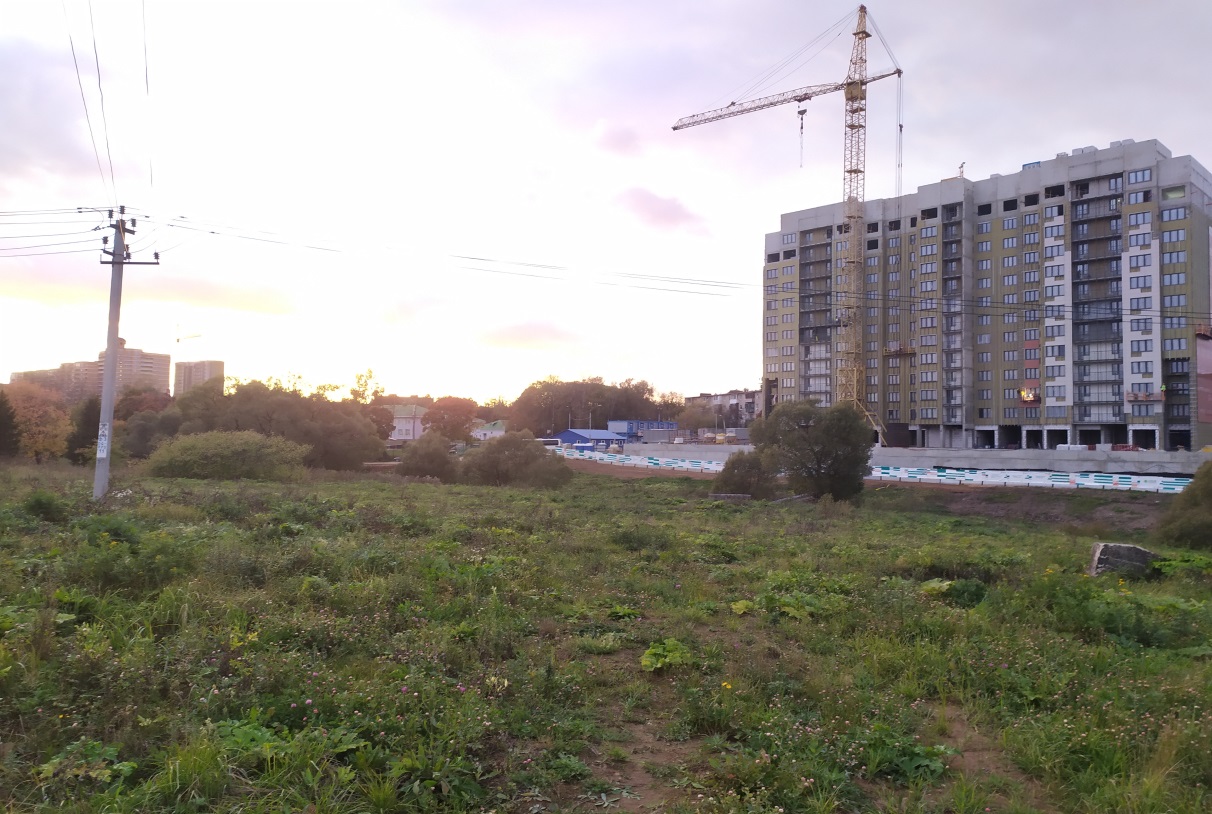 высадка 
50 деревьев и 
400 кустарников
устройство 
деревянных покрытий (настилы и переходы через ручей)
2 тыс.кв.м.
установка спортивного оборудования (Памп Трек) 300 п.м
Устройство лестничных спусков 1 тыс.кв.м ступопандусов 500 кв.м
КОМПЛЕКС ГОРОДСКОГО
ХОЗЯЙСТВА МОСКВЫ
Поселение МИХАЙЛОВО-ЯРЦЕВСКОЕ
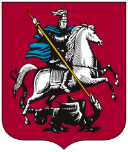 ДО БЛАГОУСТРОЙСТВА
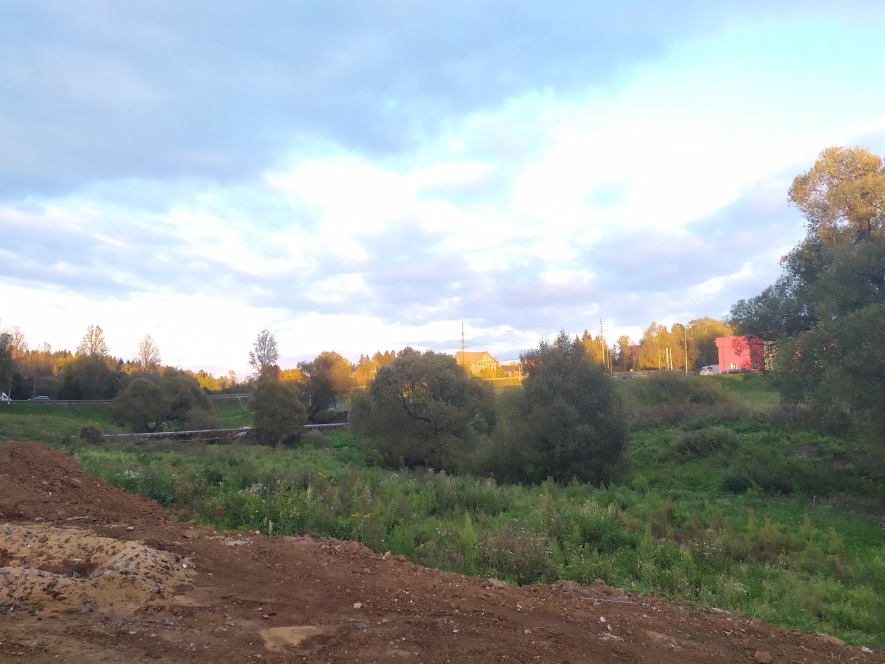 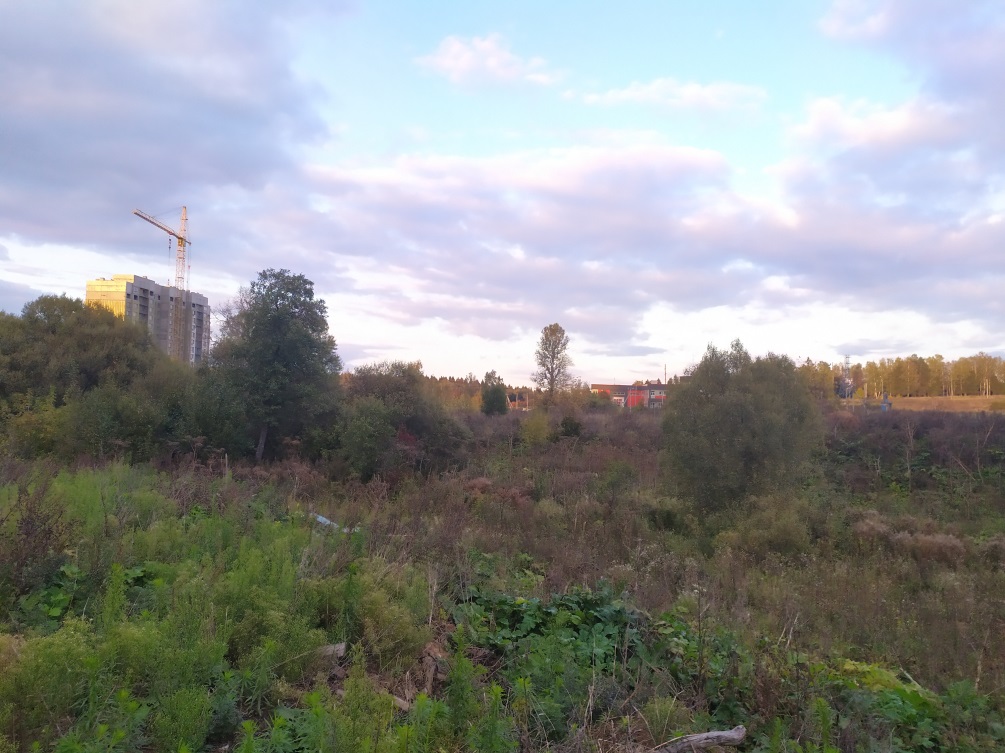 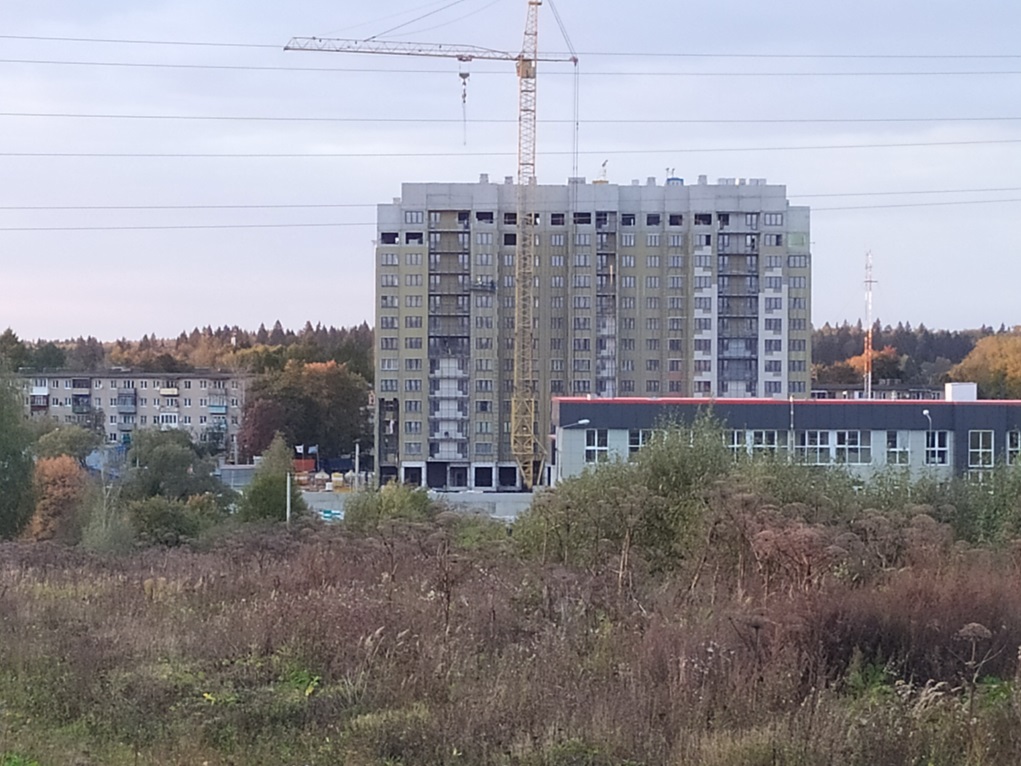 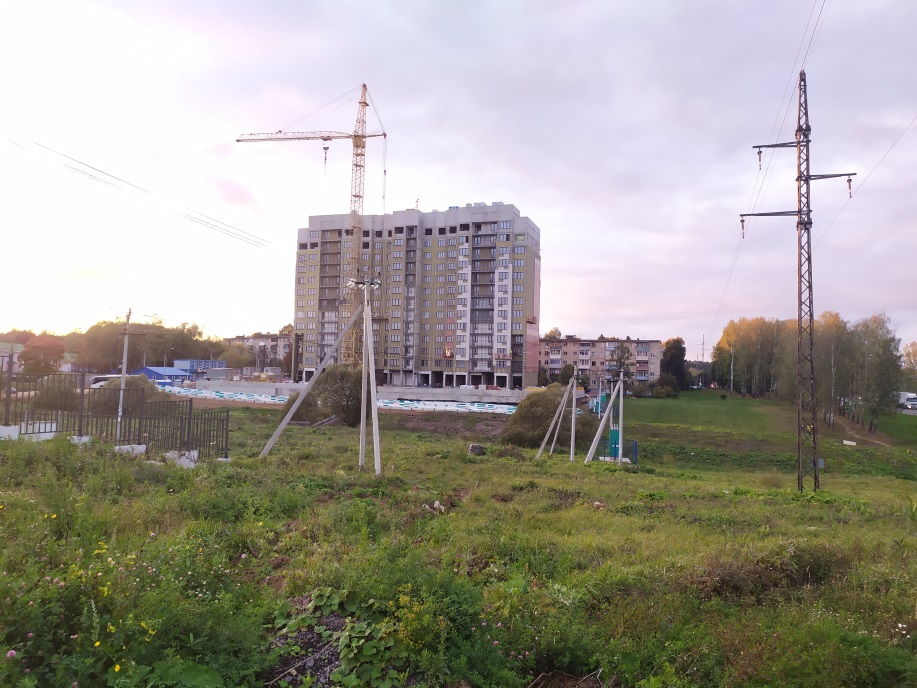